Module 2 – Essentials of ethics and public integrity
Toolkit on Transparency, Accountability and Ethics in Public Institutions
Module 2 – Essentials of ethics and public integrity
Training agenda
2
Module 2 – Essentials of ethics and public integrity
Module agenda
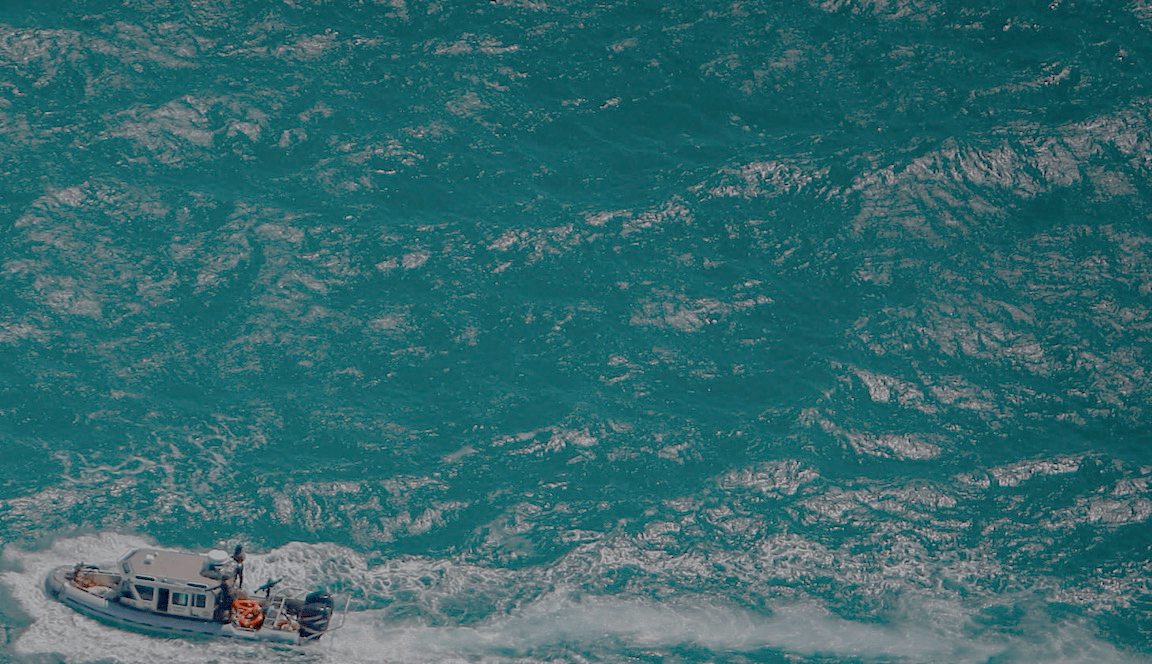 Integrity challenges and ethical dilemmas
01
02
Role and responsibilities of public servants
03
05
04
Activity:
Part 1 - Integrity ID
Part 2 - Personal integrity action plan
How to achieve public integrity?
Quiz marathon
UN Photo/Stuart Price
3
Module 2 – Essentials of ethics and public integrity
Learning objectives
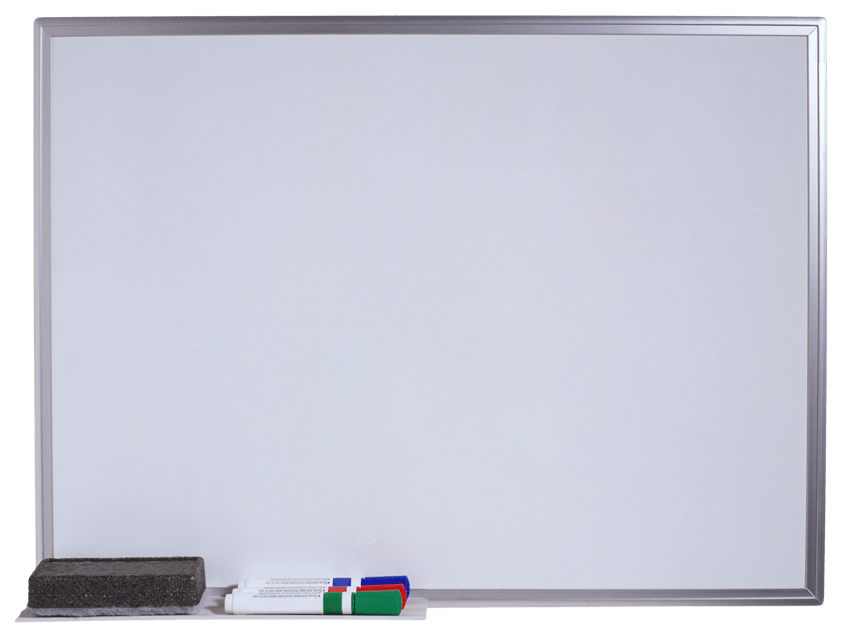 In this module you will learn:
What are role and responsibilites of public servants;
Which integrity challenges and ethical dillemas public servants can face and what options exist to behave in critical situations;
How the core concepts of ethics, integrity and accountability are interlinked and work as a system to acheive public integrity;
How to reflect on personal and administrative values that are important to you to set up your Integrity ID and personal integrity plan.
4
Module 2 – Essentials of ethics and public integrity
Module agenda
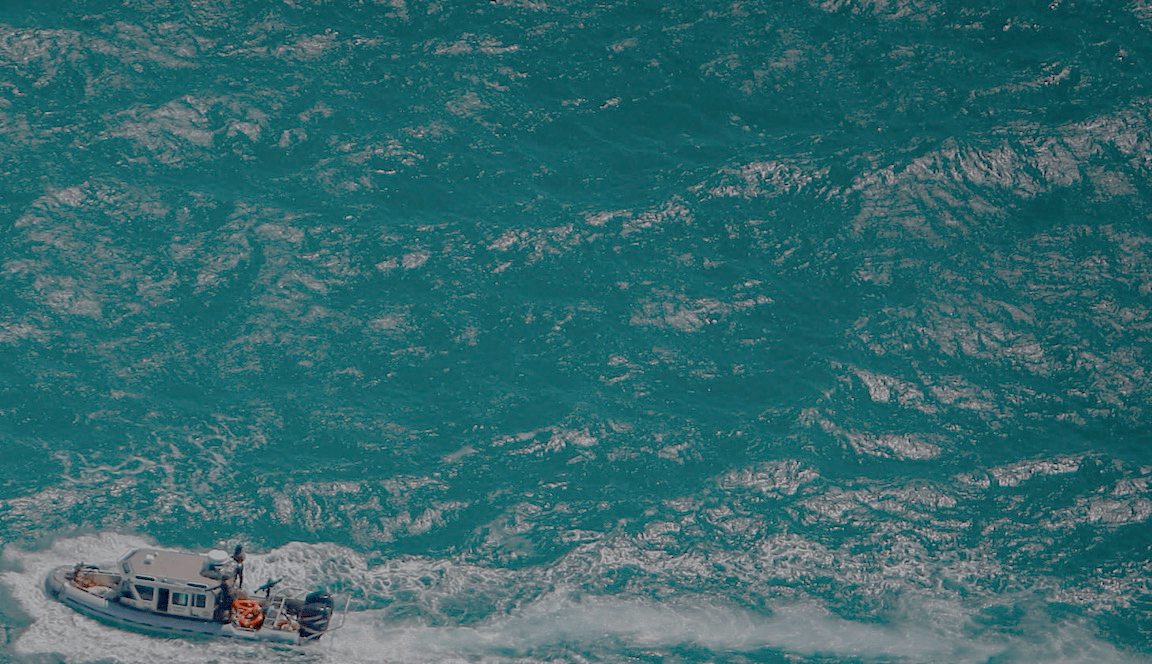 Integrity challenges and ethical dilemmas
01
02
Role and responsibilities of public servants
03
05
04
Activity:
Part 1 - Integrity ID
Part 2 - Personal integrity action plan
How to achieve public integrity?
Quiz marathon
UN Photo/Stuart Price
5
Module 2 – Essentials of ethics and public integrity
Role and responsibilities of public servants
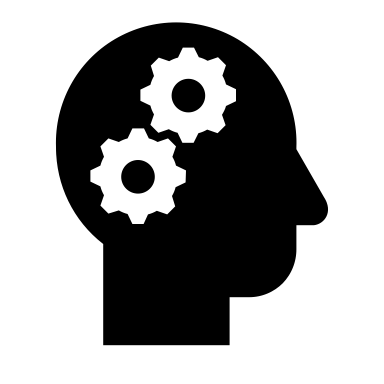 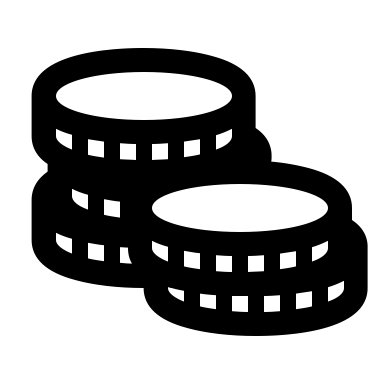 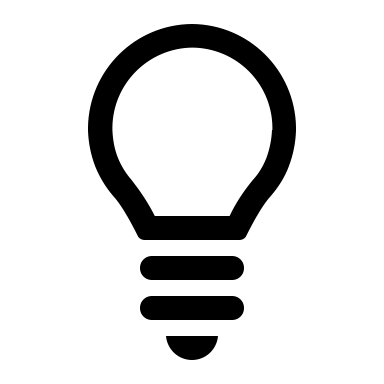 Lewis & Gilman 2012
6
[Speaker Notes: Role and responsibilities of public servants:

Lewis and Gilman have described the public servant as a "temporary steward" who is entrusted with power and authority to make decisions on behalf of the community. They refer to five core ethical values in the public service: accountability, impartiality, justice and fairness, avoiding harm, and doing good. They break down these core values into action principles as illustrated on the slide.
Public servants are expected to make decisions with high levels of professionalism and commitment to the public good, and in a transparent and accountable manner. The three most essential obligations of public servants, which underpin their public decision-making, are to follow the law, use public resources in an effective manner, and act ethically.
The purpose of public organizations is to serve the public interest, i.e. the interest of the whole community. This contrasts with private organizations, such as companies, that often only serve private interests of the owners or shareholders. Integrity is a value to strive for and a principle by which a public servant consistently aligns her or his actions with his role in serving the public.
Another key difference between public and private organizations is that the former are funded largely by obligatory contributions from people, namely, taxes and fees. This means that individuals have no choice but to finance the services, as opposed to the free choice at the basis of consumer decisions in the private sector. The legitimacy of the public service, therefore, depends on people‘s trust.
The fundamental principle is that governments should serve the people, and the people should be the beneficiaries of governing.

Source:
Lewis, C. W. & Gilman, S. C. (2012). The Ethics Challenge in Public Service: A Problem-Solving Guide. 2nd edition. San Francisco: Jossey-Bass.]
Module 2 – Essentials of ethics and public integrity
11 Principles of effective governance for sustainable development
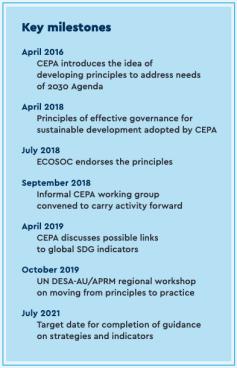 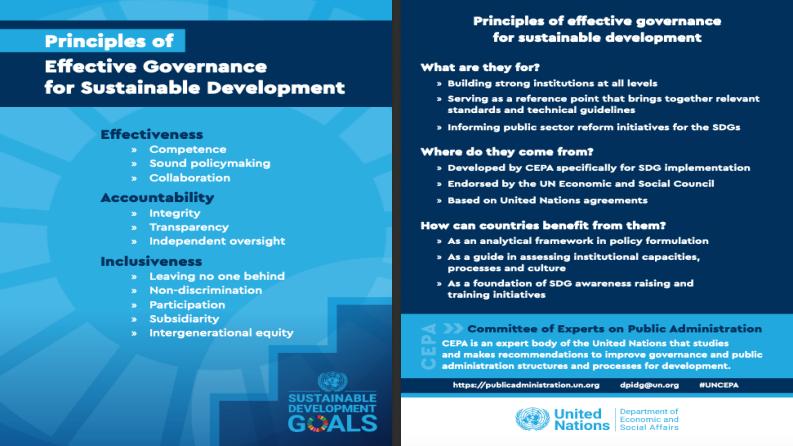 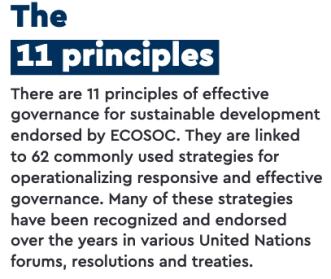 United Nations Department of Economic and Social Affairs 2018
7
[Speaker Notes: 11 Principles of effective governance for sustainable development:

In 2018, the UN Economic and Social Council endorsed 11 principles of effective governance for sustainable development. These principles also provide practical, expert guidance to public institutions on the dimension of accountability. The 11 principles are as follows:
Competence: To perform their functions effectively, institutions are to have sufficient expertise, resources and tools to deal adequately with the mandates under their authority. Commonly used strategies to operationalize this principle include the promotion of a professional public sector workforce, strategic human resources management, leadership development and training of civil servants, performance management, results-based management, financial management and control, efficient and fair revenue administration and investment in e-government.
Sound policymaking: To achieve their intended results, public policies are to be coherent with one another and founded on true or well-established grounds, in full accordance with fact, reason and good sense. Commonly used strategies include strategic planning and foresight, regulatory impact analysis, promotion of coherent policymaking, strengthening national statistical systems, monitoring and evaluation systems, science-policy interface, risk management frameworks and data sharing.
Collaboration: To address problems of common interest, institutions at all levels of government and in all sectors should work together and jointly with non-State actors towards the same end, purpose and effect. Commonly used strategies include centre of government coordination under the Head of State or Government, collaboration, coordination, integration and dialogue across levels of government and functional areas, raising awareness of the Sustainable Development Goals, network-based governance and multi-stakeholder partnerships.
Integrity: To serve in the public interest, civil servants are to discharge their official duties honestly, fairly and in a manner consistent with soundness of moral principle. Commonly used strategies include the promotion of anti-corruption policies, practices and bodies, codes of conduct for public officials, competitive public procurement, elimination of bribery and trading in influence, conflict of interest policies, whistle-blower protection and provision of adequate remuneration and equitable pay scales for public servants.
Transparency: To ensure accountability and enable public scrutiny, institutions are to be open and candid in the execution of their functions and promote access to information, subject only to the specific and limited exceptions as are provided by law. Commonly used strategies include proactive disclosure of information, budget transparency, open government data, registries of beneficial ownership and lobby registries.
Independent oversight: To retain trust in government, oversight agencies are to act according to strictly professional considerations and apart from and unaffected by others. Commonly used strategies include promotion of the independence of regulatory agencies, arrangements for review of administrative decisions by courts or other bodies, independent audit and respect for legality.
Leaving no one behind: To ensure that all human beings can fulfil their potential in dignity and equality, public policies are to take into account the needs and aspirations of all segments of society, including the poorest and most vulnerable and those subject to discrimination. Commonly used strategies include the promotion of equitable fiscal and monetary policy, promotion of social equity, data disaggregation, and systematic follow-up and review.
Non-discrimination: To respect, protect and promote human rights and fundamental freedoms for all, access to public service is to be provided on general terms of equality, without distinction of any kind as to race, colour, sex, language, religion, political or other opinion, national or social origin, property, birth, disability or other status. Commonly used strategies include the promotion of public sector workforce diversity, prohibition of discrimination in public service delivery, multilingual service delivery, accessibility standards, cultural audit of institutions, universal birth registration and gender-responsive budgeting.
Participation: To have an effective State, all significant political groups should be actively involved in matters that directly affect them and have a chance to influence policy. Commonly used strategies include free and fair elections, regulatory process of public consultation, multi-stakeholder forums, participatory budgeting and community-driven development.
Subsidiarity: To promote government that is responsive to the needs and aspirations of all people, central authorities should perform only those tasks which cannot be performed effectively at a more intermediate or local level. Commonly used strategies include fiscal federalism, strengthening urban governance, strengthening municipal finance and local finance systems, enhancement of local capacity for prevention, adaptation and mitigation of external shocks, and multilevel governance.
Intergenerational equity: To promote prosperity and quality of life for all, institutions should construct administrative acts that balance the short-term needs of today’s generation with the longer-term needs of future generations. Commonly used strategies include sustainable development impact assessment, long-term public debt management, long-term territorial planning and spatial development, and ecosystem management.

Source:
United Nations Economic and Social Council (2018). Principles of effective governance for sustainable development. Official Records, 2018 Supplement No. 24. Retrieved from https://publicadministration.un.org/Portals/1/Images/CEPA/Principles_of_effective_governance_english.pdf (last accessed on September 23, 2020).]
Module 2 – Essentials of ethics and public integrity
Discussion
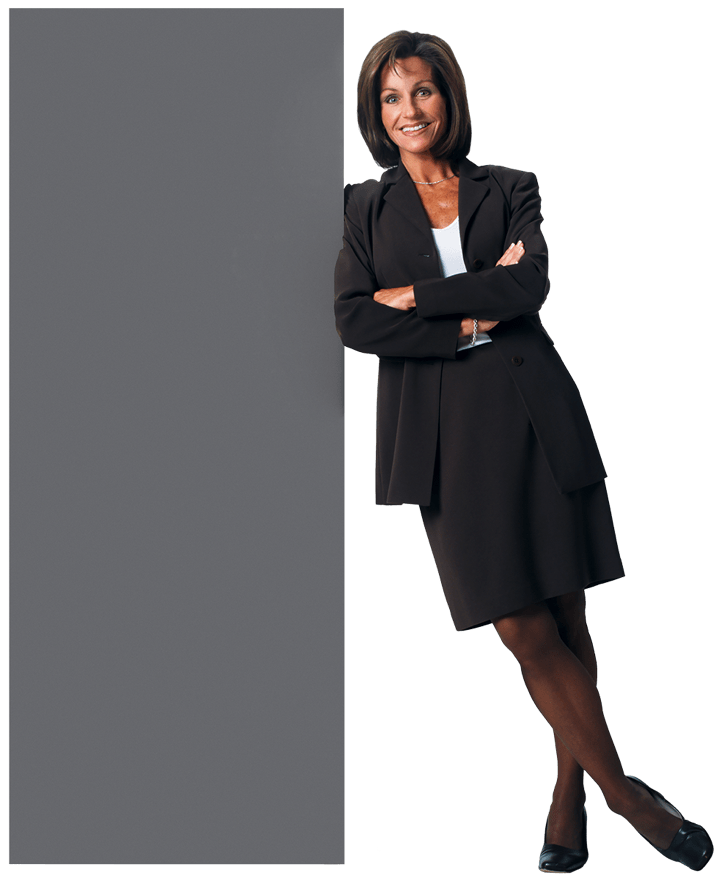 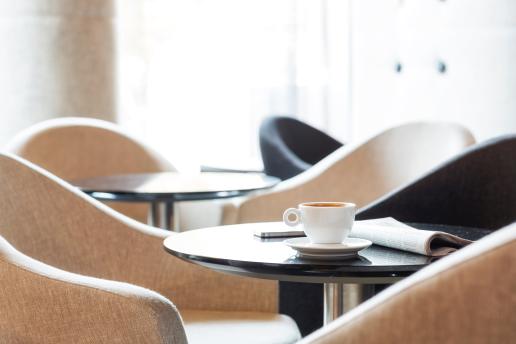 How do you perceive your own role as public servant?
8
[Speaker Notes: Discussion:

Trainer instructions:
Facilitate a discussion amongst participants:
How do they perceive their own role(s) as public servants?
Does one of the -mentioned functions dominate? If so, what are advantages or disadvantages?
Have they had any experiences of functions competing?]
Module 2 – Essentials of ethics and public integrity
Module agenda
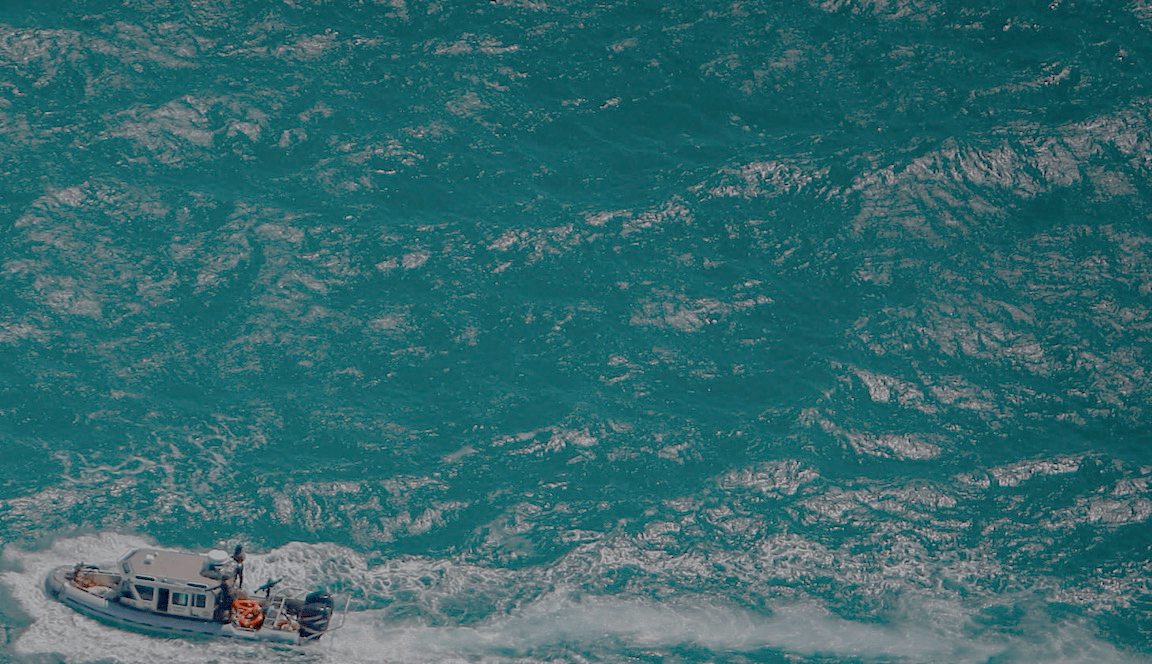 Integrity challenges and ethical dilemmas
01
02
Role and responsibilities of public servants
03
05
04
Activity:
Part 1 - Integrity ID
Part 2 - Personal integrity action plan
How to achieve public integrity?
Quiz marathon
UN Photo/Stuart Price
9
Module 2 – Essentials of ethics and public integrity
Integrity challenges
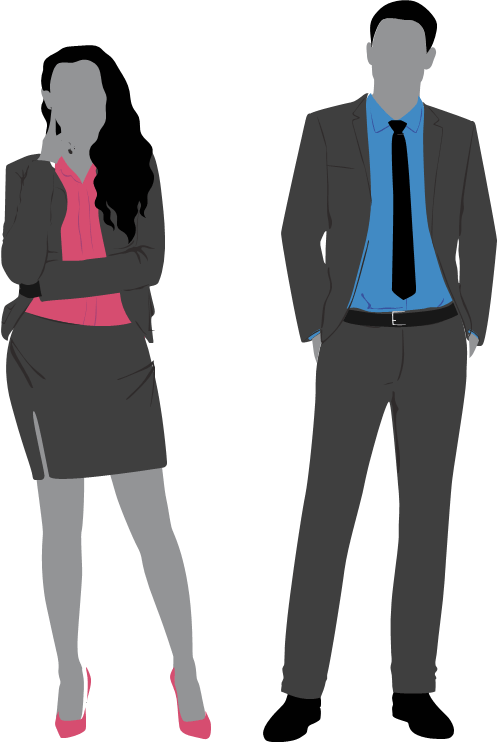 Increasing level of complexity and speed of change in the world
Conflicts of interest
New Public Management: Privatization, PPPs, contracting out, …
Access to confidential information and public resources
Excessive rules and compliance-based culture in public institutions, resulting in cutting corners
Delegation of decision-making power and more entry points for corruption
People are nowadays better informed, demanding and less tolerant to integrity violations
Lack of intrinsic, pro-social motivation of staff
LaBresh, Watters & Chandhole 2017; Lewis & Gilman 2012; UNDP 2014
10
[Speaker Notes: Integrity challenges:

The increasing level of complexity and speed of change in the world called for more flexible adjustment processes in public service delivery. So-called New Public Management approaches were introduced from the 1980s to make the public service more "businesslike“, efficient and customer-oriented.
As a result, barriers between the public and private sectors were weakened through privatization of public services, public-private partnerships, concessions, contracting out or sponsoring. Also, decision-making power was delegated to lower levels in the bureaucracy. Next to many positive effects such as efficiency gains, increased orientation to treat people like customers and greater motivation, wider discretion allocated to public-sector staff created more potential entry points for unethical behavior of public servants, using their positions for private gain instead of advancing the public interest. For instance, one can also question how staff working in semi-autonomous governmental organizations, that have to survive in a competitive market, can still manage to strive for the public interest.
People are nowadays also better informed, demanding and less tolerant to integrity violations. This can be easily seen in terms of public outcries on the Internet and social media after an administrative or political scandal.
Conflicts of interest: Every public servant has a number of professional and personal interests and roles. Occasionally, some of those interests or roles overlap. For instance, s/he can be scientist or member of an association next to her/his regular job. Overlapping interests or roles are almost inevitable in notably small countries where communities and organizations are often close-knit and people have many different connections.
In their daily work, public servants are usually exposed to rare assets and confidential information belongig to public institutions. For instance, a procurement officer could pass on confidential information s/he can access at an internal database to an aquainted bidder, thus constituting as a preferential treatment.
Excessive rules and an overly compliance-based culture in public institutions may lay fertile ground for integrity violations. Complexity frustrates and demotivates. The problem with too many  rules is that it creates a compliance-based culture in which staff do not feel empowered to make decisions, and the organization becomes stymied by a growing pool of “checkers” and a shrinking pool of “doers”. Faced with burdensome rules, staff might cut corners to achieve performance goals and begin to tolerate non-compliance, starting from a small scale. One could also question what a public servant should do when what the performance management system expects her / him to do differs from what the integrity code expects her / him to do, bearing in mind that time and resources are limited.
There are no ethical superhumans. Many public institutions compete for talent with the private, non-profit and voluntary sectors. Assuming that all public servants entering their functions possess sufficient intrinsic motivation and ‘pro-social’ values to serve the public good may be naïve.

Sources:
LaBresh, J., Watters, M. & Chandhole, S. (January 2017). The Smart and Simple Way to Empower the Public Sector. Boston Consulting Group. Retrieved from https://www.bcg.com/publications/2017/smart-and-simple-way-to-empower-the-public-sector.aspx (last accessed on April 7, 2020).
Lewis, C. W. & Gilman, S. C. (2012). The Ethics Challenge in Public Service: A Problem-Solving Guide. 2nd edition. San Francisco: Jossey-Bass.
UNDP (2014). Motivation of Public Service Officials: Insights for Practitioners. Retrieved from https://www.undp.org/content/dam/undp/library/capacity-development/English/Singapore%20Centre/GCPSE_PSM_Summary.pdf (last accessed on April 7, 2020).]
Module 2 – Essentials of ethics and public integrity
The paradox of government ethics
“
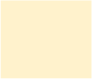 Ethics can be defined as "the study or the science of morals“ 
(Chambers 1999).
“Other issues are more important than ethics, ethics is more important than any issue” (Thompson 1992: 255).
11
[Speaker Notes: The paradox of government ethics:

Ethics is defined as "the study or the science of morals“ (Chambers 1999), attempting to arrive at an understanding of the nature of human values, of how we ought to live, and of what constitutes right conduct.
Thompson argued “other issues are more important than ethics, ethics is more important than any issue” (1992: 255).

Sources:
Chambers (1999). 21st Century Dictionary. Edinburgh: Chambers.
Thompson, D. F. (1992). Paradoxes of Government Ethics. Public Administration Review, 52(3), 254-259. Accessible at https://www.jstor.org/stable/976923?seq=1 (last accessed on April 7, 2020).]
Module 2 – Essentials of ethics and public integrity
Ethical dilemmas
Ethical dilemmas or paradoxes are “situations where values and norms are at stake and where a choice has to be made between several alternatives, while good reasons can be given for each of these alternatives“ (Karssing 2001).
Decsisions where there is no clear right or wrong could be guided by:
Ranking ethical conflicts within a hierarchy of moral obligations;
Making sacrifices for the greatest good;
Considering values or consequences;
Doing what is right or lawful.
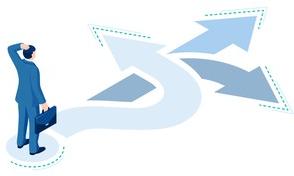 “Absolute“ ethical dilemmas where only two or more ethical standards conflcit versus “approximate” dilemmas that go beyond ethics only (Team ARSU 2020).
Freepik / upklyak
12
[Speaker Notes: Ethcal dilemmas:

Ethical dilemmas are one of the reasons why ethics is a persisting challenge.
Ethical dilemmas are “situations where values and norms are at stake and where a choice has to be made between several alternatives, while good reasons can be given for each of these alternatives” (Karssing 2001). In other words, whatever one does, there will be a moral cost in the sense that certain values, norms or interests will not be respected. 
Ethical dilemmas can emerge when different approaches to ethics contradict, or when different values clash. But, what to do when there is no clear “right” or “wrong”? Ethical reasoning strategies may be as follows:
Considering consequences: “Right” and “wrong” is determined by the consequences of an action. Choices are to be morally assessed solely by the states of affairs they bring about (“ends justfies the means”). Making sacrifices for the greatest good. 
Considering values: Morality and reasoning of a person determines “right” or “wrong”. Some people may say that choices are always right/wrong because of their own personal beliefs and independent of context and rules (universal values). 
Doing what is right or lawful: “Right” and “wrong” is determined through rules and commitments. The problem is here that rules cannot cover all ethical scenarios. They may be unclear and create grey zones and as such be a justification for ethical misconduct. 
Pragmatic ethics: “Right” and “wrong” is based on knowledge and progress. It holds that there is a progress in finding and rejecting values over tme through individual and organizatonal learning. 
In practice, ethical dilemmas can take different forms:
An “absolute” or “pure” ethical dilemma occurs when two (or more) ethical standards apply to a situation but are in conflict with each other.
There are some complicated situations that require a decision but may also involve conflicts between values, laws and policies. As these are not absolute ethical dilemmas, we can think of them as “approximate” ethical dilemmas.
Public institutions can provide inventories of ethical dilemmas and decisions matrices as guidance for dealing with such situations. 

Sources:
Karssing, E. (2001). Morele competentie in organisaties [Moral competence in organizations]. Assen: Koninklijke Van Gorcum.
Team ARSU (2020). Ethics of a Civil Servant. Learning Ethics, Integrity & Aptitude with a Touch of Dharma. Ch. 3 Ethical Dilemmas and Resolution (pp. 90-112). 3rd Edition. Team ARSU.

Credits for visual:
Freepik / upklyak. Professional decision. Retrieved from https://www.freepik.com/free-vector/professional-decision_10385757.htm#page=1&query=crossroads&position=0 (last accessed on March 24, 2021).]
Module 2 – Essentials of ethics and public integrity
What constitutes ‘ethical’ conduct?
1. Right and wrong is based on knowledge and progress.
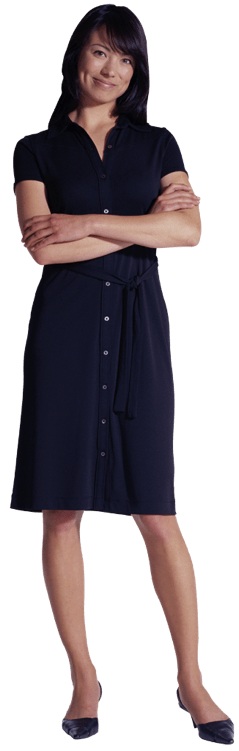 2. Some rights and wrongs are determined by universally applicable values.
3. Deontological
           ethics
Well done!
Can you
complete
the puzzle?
Deontological ethics
1. Pragmatic ethics
5.     Consequentialist   
ethics
5. Right and wrong is determined by the consequences of an action
Consequentialist ethics
Pragmatic ethics
4. Virtue
           ethics
2. Moral absolutism
3. Right and wrong is determined through rules and commitments.
4. Morality and reasoning of a person determines right or wrong.
Moral absolutism
Virtue ethics
UNODC 2018b
13
[Speaker Notes: What constitutes the ‘ethical’ conduct?

This slide illustrates that ethics does not offer an easy and single solutions. In fact, various approaches to ethics contradict one-another. Opting for one approach, would undermine ethical reasoning provided by another approach.
Ask participants whether they can complete the puzzle.
Facilitate debate on what strikes participants about these different approaches? How do they judge these different viewpoints on ethics? Do they favor one perspective?

There are various responses to the question what constitutes the ‘right’ conduct, which reflects in different schools of ethical scholarship that exist:
Deontological ethics: The morality of an action based on existing rules.
Consequentialists ethics: Choices are to be morally assessed solely by the states of affairs they bring about (“ends justifies the means”).
Virtue ethics: Focussing on the character of a specific actor.
Moral absolutism: Some choices are always right/wrong – independent of context and applicable rules (universal values).
Pragmatic ethics hold that there is a progress in finding and rejecting values over time.

Source:
UNODC (2018b). E4J University Module Series on Integrity and Ethics. Module 1: Introduction and Conceptual Framework. Retrieved from https://www.unodc.org/e4j/en/integrity-ethics/module-1/key-issues.html (last accessed on April 7, 2020).]
Module 2 – Essentials of ethics and public integrity
Example of an ethical dilemma
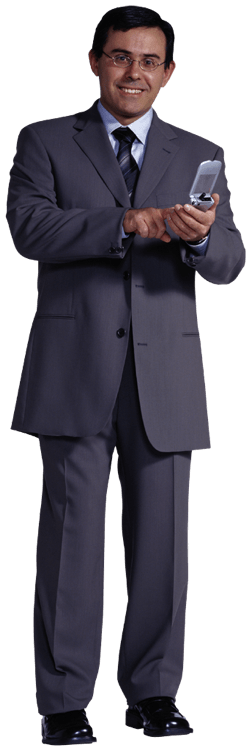 I am a policy officer. The Minister needs a briefing within the next hour. I have been working on this matter for the last two weeks and should have already been finished. However, I am still waiting for a contribution from another department to verify the data. My boss asks me to submit the briefing urgently as the Chief of Cabinet has already called. What should I do?
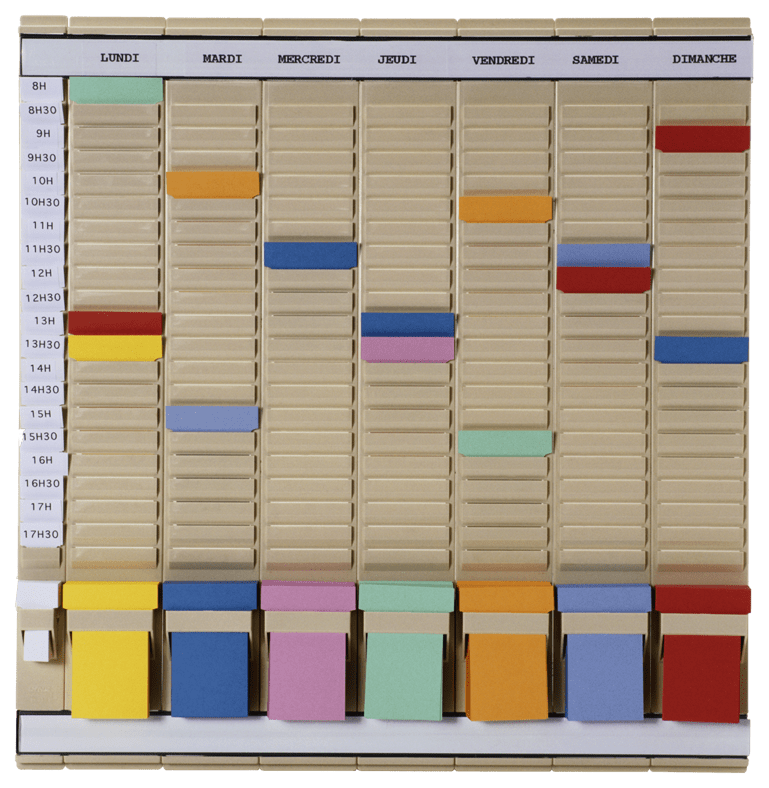 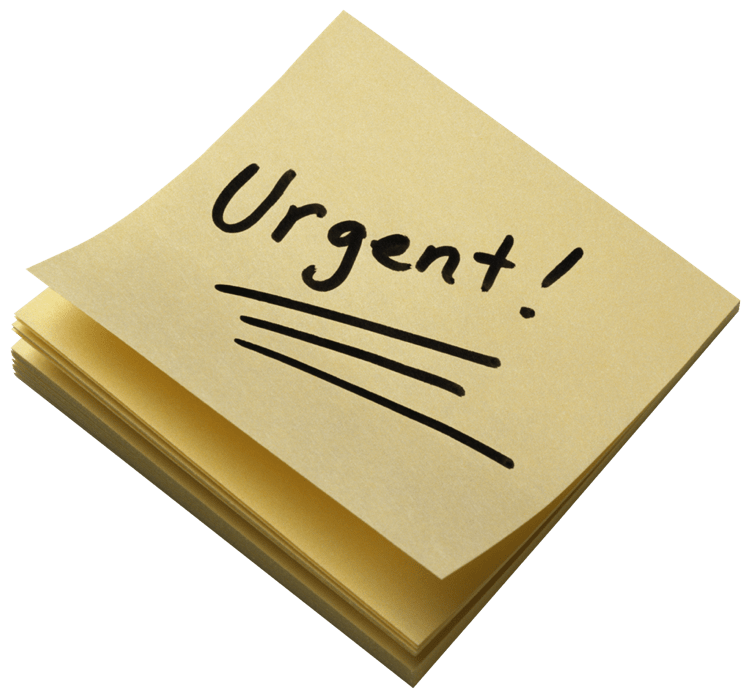 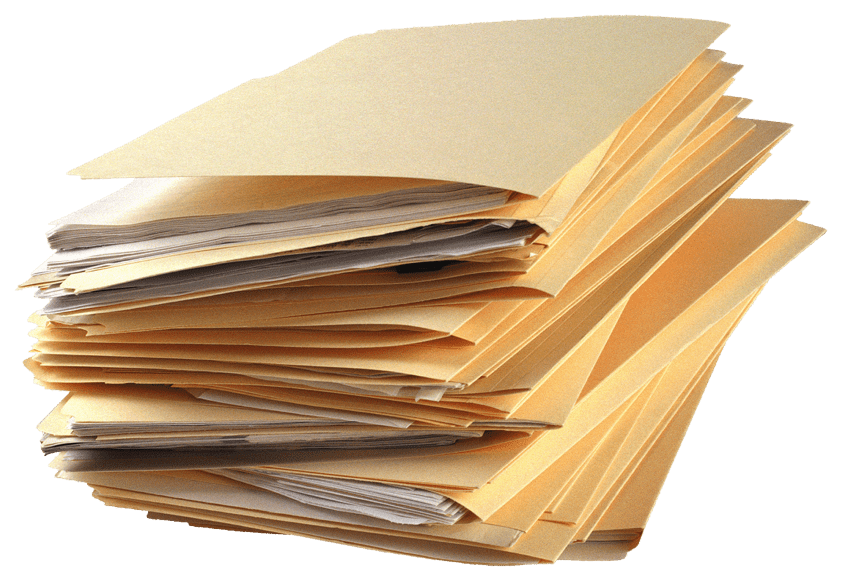 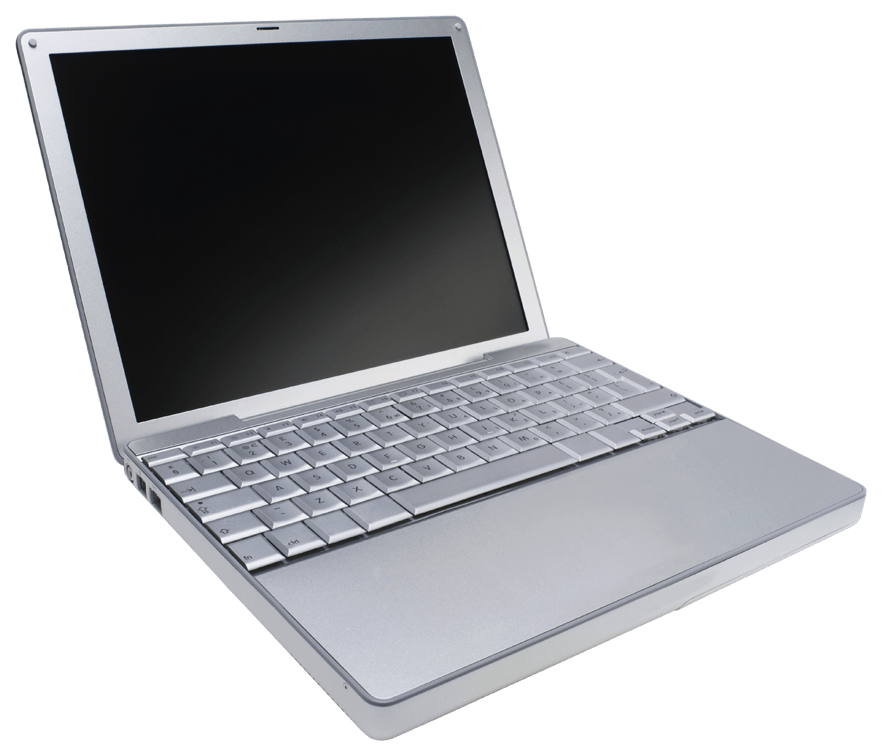 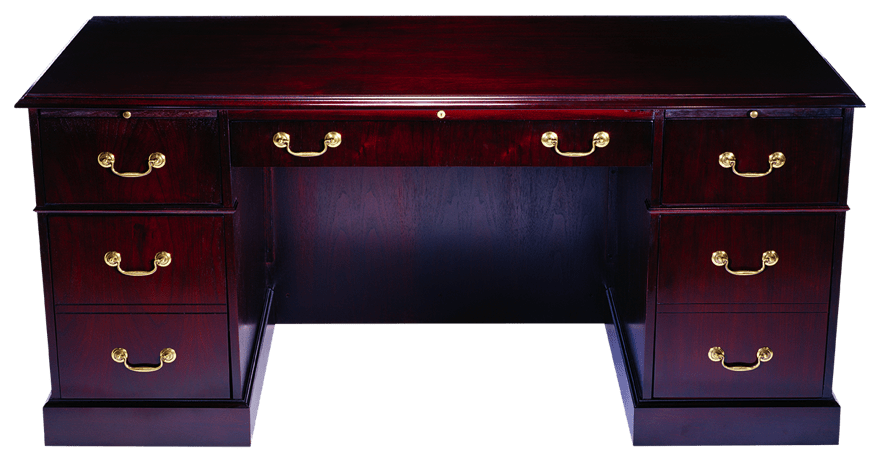 Option 1: I send the briefing and do not mention the missing information. 
Option 2: I send the briefing, but mention that no decisions should be made based on it because of the missing information. 
Option 3: I do not send the briefing. If anyone asks, I blame the other department.
Option 4: I do not send the information and come up with a pretext, and promise to send the briefing tomorrow.
OECD 2018: 41; ex. from Flemish Government (Belgium)
14
[Speaker Notes: Example of an ethical dilemma:

Present the ethical dilemma first and discuss with participants which values clash in this specific scenario: Have participants found themselves in similar situations? How have they resolved them?
In a second step, show the possible answers provided for this ethical dilemma. Discuss each option with participants and ask for their preferred way of action. Facilitate the debate if participants have alternating viewpoints.

Source:
OECD (2018). Behavioural Insights for Public Integrity. Harnessing the human factor to counter corruption. OECD Public Governance Reviews. Retrieved from http://www.oecd.org/gov/ethics/behavioural-insights-for-public-integrity-9789264297067-en.htm (last accessed on April 7, 2020).]
Module 2 – Essentials of ethics and public integrity
Module agenda
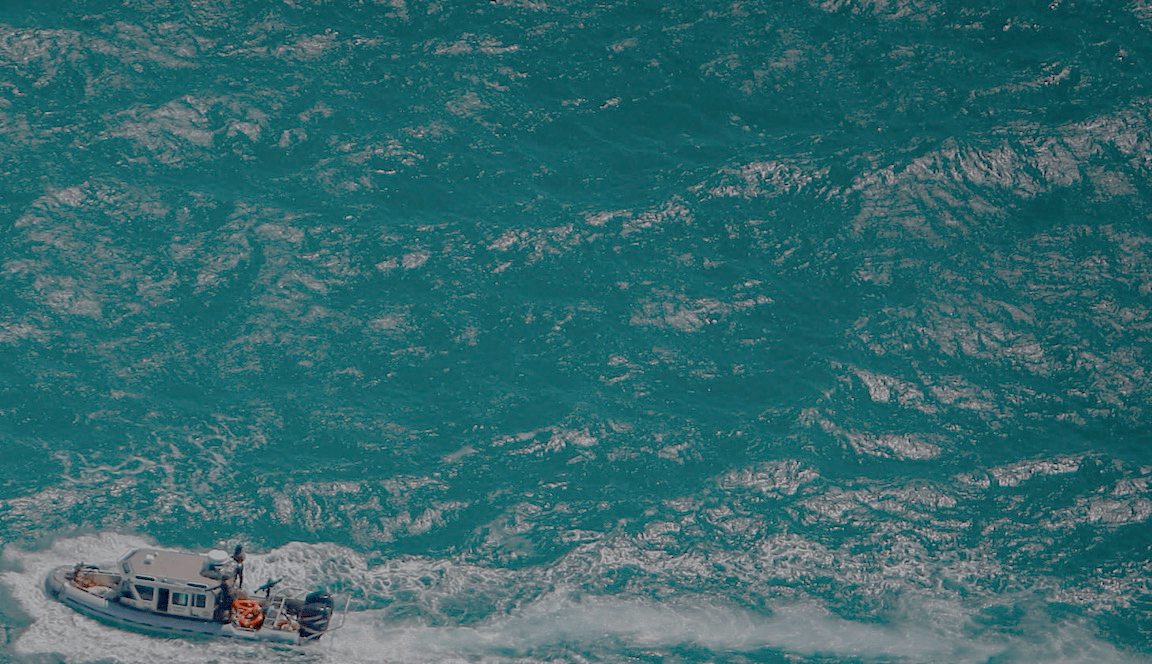 Integrity challenges and ethical dilemmas
01
02
Role and responsibilities of public servants
03
05
04
Activity:
Part 1 - Integrity ID
Part 2 - Personal integrity action plan
How to achieve public integrity?
Quiz marathon
UN Photo/Stuart Price
15
Module 2 – Essentials of ethics and public integrity
Ethical skills for public integrity
Public servants have to be competent to recognize, analyze and respond to ethically challenging situations through:
2. Ability to identify and critically analyze situations vis-à-vis norms
1. Awareness of existing norms and the ability to apply them
3. Capacity to understand the significance of values and concepts underlying these norms
4. Competence for ethical reasoning and justification
16
[Speaker Notes: Ethical skills for public integrity:

To achieve integrity in and of public institutions, public servants need to be competent - competent to recognize, analyze and respond to ethically challenging situations through:
Awareness of existing norms and the ability to apply them;
Ability to identify and critically analyze situations vis-à-vis norms;
Capacity to understand the significance of values and concepts underlying these norms;
Competence for ethical reasoning and justification.]
Module 2 – Essentials of ethics and public integrity
How to achieve public integrity
Accountability
3. Ensure adherence to applicable norms through justification and feedback
Ethics
1. Establish generally accepted norms through moral reflection
Integrity
2. Adjust personal values to established norms
17
[Speaker Notes: How to achieve public integrity:

The slide illustrates the process of public integrity from ethical reflection to adjusting personal values to social control that norms are adhered to (accountability).

Linkage between core concepts:
Ethical thinking is the precondition for either integrity and accountability. Inasmuch as ethics is understood as the reflection in right and wrong, neither accountability nor integrity can be achieved without such a reflection. Ethical thinking informs for instance the formulation of codes of conduct/ethics and integrity standards. Equally, ethical thinking entails the ability to apply abstract rules and standards to concrete situations. Reflecting on ethics is an ongoing process.
Integrity refers to the alignment with ethical values and principles. Thus, acting with integrity requires knowledge of and adherence to existing values as well as the ability to relate abstract norms to concrete situations.
Accountability might be considered the flipside of integrity: It is a public demonstration of one’s action, reasoning and judgement. The feedback on this demonstration can provide a useful tool for reflecting back on one’s ethical standing. Equally, accountability can be seen as a deterrent for unethical decisions, since the need to report forces public servants to anticipate how their actions might be judged.

There is no status quo in public integrity:
The development of norms is continuous. It might influence personal integrity but can also be driven by progressive integrity displayed by individuals.
Accountability is ultimately influenced by the development of norms, but the process of social justification and deliberation of what is acceptable can influence ethical viewpoint and individual values.
Public integrity is a permanent project with individual responsibilities: Public servants‘ actions can have consequences on public integrity more broadly.]
Module 2 – Essentials of ethics and public integrity
Accountability
Dimensions
Objectives
Accountability is to:

Demonstrate that work has been conducted in accordance with agreed rules and standards; and
Report fairly and accurately on performance results vis-à-vis mandated roles and/or plans (UNDP 2008: 4)
Reporting
Liability
Control
Compliance
Answerability
Responsibility
18
[Speaker Notes: Accountability:

Dimensions:
Reporting: Obligation to report transparently on the usage of public resources and the progress, on the completion of a task/mandate.
Control: Accountability is frequently associated with monitoring and control. For accountability to work, there has to be someone assessing/reviewing the account, e.g. media or civil society watchdogs. It is about being held to account.
Answerability: This refers to an additional dimension of reporting, which entails not only laying open the facts, but explaining, and justifying them vis-a-vis a critial forum. It means providing reasons for conduct, justifying what has or has not been done. 
Responsibility: With the delegation of tasks, mandates and roles, actors take on a responsibility to fulfil these in the best possible manner, meet the substantive expectations associated with a role/mandate/task and comply with existing rules and standards. This is also about being responsible for outcomes.
Compliance: Accountability thus involves, initially, a definition of rules and procedures, followed by the use of resources to ensure compliance with predefined expectations.
Liability: This dimension describes the enforcement of accountability such as the fact that actors or organizations face the consequences of their decisions and performance.

Source:
United Nations Development Programme and United Nations Population Fund (September 2008). The UNDP accountability system. Accountability framework and oversight policy. Retrieved from https://www.undp.org/content/dam/undp/library/corporate/Transparency/UNDP%20Accountability%20framework.pdf (last accessed on April 7, 2020).]
Module 2 – Essentials of ethics and public integrity
Balancing rules-based and values-based integrity strategies (1)
OECD 2020: 57
19
[Speaker Notes: Balancing rules-based and values-based integrity strategies (1):

There are two different approaches to integrity management in organizations: Rules-based approaches stressing “mere compliance” versus values-based approaches stressing ethical aspiration.
Public institutions traditionally focus on rules-based approaches to achieve integrity. These center on monitoring and control mechanisms, close supervision, countersigning, random checks, sanctions and punishments for misconduct. The assumption is that people will exploit an opportunity for misconduct whenever its profits are worth to risk potential negative consequences.
Shortcomings of the rules-based approach: 
Rules and control create delays in decision making, defensive management, low morale and barriers for cooperation.
Rigid monitoring of staff sends a signal of expected misconduct and mistrust. Staff’s intrinsic motivation is crowded out as a result.
Compliance orientation makes people to provide only the minimum effort to pass the control. Staff does not use own reasoning and judgement
Rules can be unclear or even contradict. In rules-based regimes, public servants might thus be left without clear orientation in a dilemma situation.
Even with the best enforcement mechanisms, rules can be broken.
However, rules-based approaches are not obsolete. Certain ethical breaches require action that sends a message of zero-tolerance.
Values-based approach to integrity management:
Research suggests that values-based approaches have a stronger impact on organizational integrity.
These approaches acknowledge that integrity is also about mindsets and behavior and that ethical reasoning and judgement can be learned. Public servants need to develop an ethical awareness for recognizing integrity problems, ethical capacity for managing challenging situations beyond standard cases and scenarios. Further, they need to be able to reason to colleagues or the wider public what motivated their choice
Assumption: To act with integrity, humans need to have a set of skills enabling them to analyze and judge challenging situations.
Aspiration: There are no ethical superhumans; everyone can fail – and everyone can improve.
Intrinsic motivation: People feel empowered when contributing to public goods, working responsibly and feeling trusted.

Sources:
Lewis, C. W. & Gilman, S. C. (2012). The Ethics Challenge in Public Service: A Problem-Solving Guide. 2nd edition. San Francisco: Jossey-Bass.
OECD (2020). Public Integrity Handbook. OECD Publishing: Paris. Accessible at https://www.oecd-ilibrary.org/sites/ac8ed8e8-en/index.html?itemId=/content/publication/ac8ed8e8-en (last accessed on June 17, 2020).]
Module 2 – Essentials of ethics and public integrity
Balancing rules-based and values-based integrity strategies (2)
OECD 2020: 57
20
Module 2 – Essentials of ethics and public integrity
Ethics and integrity across cultures
Some ways to building ethical workplaces across cultures include:
Acknowledge the reality of the context;
Start from a place of respect;
Give people emotional distance from the issues;
Use real-life examples of people who’ve acted ethically in the culture where the conversation occurs;
Be clear about what taking action looks like (Gentile 2016).
"First, it’s critical to acknowledge the reality of the context. (…) Without this acknowledgment, any discussion of values in the workplace seems irrelevant at best and hypocritical at worst. However, just as we acknowledge those realities, we also recognize that this does not mean that individuals in a particular region are necessarily happy to pay the bribe, for example, or content to mute their own concerns, for another.”
21
[Speaker Notes: Source:
Gentile, M. C. (December 23, 2016). Talking About Ethics Across Cultures. Retrieved from https://hbr.org/2016/12/talking-about-ethics-across-cultures (last accessed on March 31, 2021).]
Module 2 – Essentials of ethics and public integrity
Linking integrity, trust and compliance
Public servants play a crucial role in facilitating a general climate of trust, legitimacy and compliance in society;
To generate trust, the public service needs to be transparent, impartial, responsive and compliant (UNODC 2018: Module 13).
Edelman 2020
22
[Speaker Notes: Linking integrity, trust and compliance:

From integrity to trust:
The legitimacy of the public service depends on people‘s trust. To win this trust, public service needs to be just, fair, transparent, responsive to people‘s needs, and compliant with the relevant laws, regulations and quality standards. In addition, results must be achieved through an impartial, lawful and accountable process.
Integrity of public sector staff might help to increase public trust in government. Naturally, it is too simplistic to think trust will automatically increase when an integrity management framework is installed. Yet, an increase in public trust is very unlikely if people are regularly confronted with integrity violations by public servants. Even if those violations are in the short term benefit of a particular person (e.g. in the case of corruption), they will only lead to some kind of cynical trust in the individual public servant, not to fundamental trust in the public sector. 
From trust to compliance:
When people regard public service delivery as a legitimate process, they are likely to comply with the relevant rules and norms. This, in turn, will lead to a more efficient governance system which can focus on delivering services and promoting public interests rather than coercing compliance. 

Sources:
UNODC (2018a). E4J University Module Series on Integrity and Ethics. Module 13: Public Integrity and Ethics. Retrieved from https://www.unodc.org/e4j/en/integrity-ethics/module-13/key-issues.html (last accessed on April 7, 2020).]
Module 2 – Essentials of ethics and public integrity
Low trust in government … (1)
Edelman 2020
23
[Speaker Notes: Low trust in government … (1):

Source:
Edelman (January 2020). 2020 Edelman Trust Barometer. Retrieved from https://www.edelman.com/sites/g/files/aatuss191/files/2020-01/2020%20Edelman%20Trust%20Barometer%20Executive%20Summary_Single%20Spread%20without%20Crops.pdf (last accessed on April 7, 2020).]
Module 2 – Essentials of ethics and public integrity
Low trust in government … (2)
Edelman 2020
24
[Speaker Notes: Low trust in government … (2):

Source:
Edelman (January 2020). 2020 Edelman Trust Barometer. Retrieved from https://www.edelman.com/sites/g/files/aatuss191/files/2020-01/2020%20Edelman%20Trust%20Barometer%20Executive%20Summary_Single%20Spread%20without%20Crops.pdf (last accessed on April 7, 2020).]
Module 2 – Essentials of ethics and public integrity
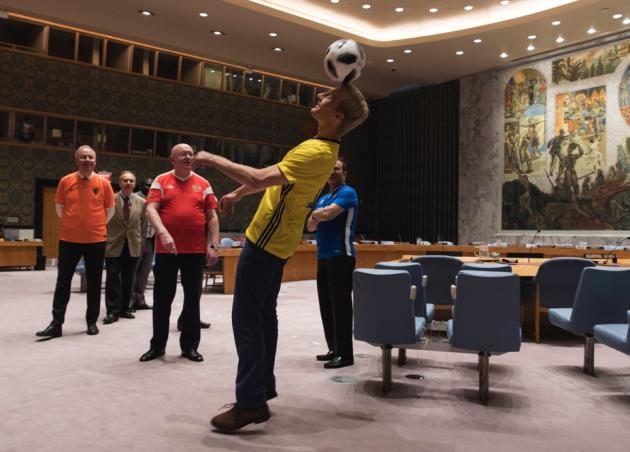 Activity
UN Photo/Mark Garten
25
Module 2 – Essentials of ethics and public integrity
Part 1 - Integrity ID
Exercise inspired by UNODC 2018a
26
[Speaker Notes: Part 1 - Integrity ID:

Why?
The purpose of this activity is to create awareness of variety and similarity of values among participants, to create trust and to introduce participants better to each other.

What?
From the list of personal values, please chose one that is most important or immediate to you. You might assign importance to a specific value, because it was held in high esteem in your family or community. Maybe you are facing a challenging situation at the moment that involves the disregard of a specific value. Or one value on the list below already serves as your guiding principle as a public servant. Perhaps you feel that one of these values is more important because it has a spill-over effect attracting other values?
Your chosen value is your integrity ID. Write down your chosen value on a card. 
Mingle with other participants, presenting yourself by explaining your guiding value. The card with your guiding value is like your business card at an event. You should go to others and present yourself by explaining your guiding value. After short mutual introductions, you should walk to others, to make new contacts.
Hand in your card to the trainer to post it on a flipchart or board for discussion with the group. As trainer, acknowledge variety and similarity of values and ask participants 'How did it feel to introduce yourself with your guiding value?’. Participants might share the fact that we rarely speak about values. You as a trainer can emphasize the importance of speaking about values for creating shared values, mutual trust among people as well as understanding of different value bases.

Time:
Reserve ca. 3 minutes for the reflection on the personal value, ca. 12 minutes for the breakout session where participants mix and talk to each other and ca. 10 minutes for discussion within the group.

Resources:
A list of personal values is available for inspiration as well as cards.

Source:
UNODC (2018a). E4J University Module Series on Integrity and Ethics. Module 13: Public Integrity and Ethics. Retrieved from https://www.unodc.org/e4j/en/integrity-ethics/module-13/key-issues.html (last accessd on April 7, 2020).]
Module 2 – Essentials of ethics and public integrity
List of administrative values (1)
Van der Wal & Huberts 2008
27
[Speaker Notes: Source:
Van der Wal, Z. & Huberts, L. (2008). Value Solidity in Government and Business Results of an Empirical Study on Public and Private Sector Organizational Values. The American Review of Public Administration, 38(3), 264-285.]
Module 2 – Essentials of ethics and public integrity
List of administrative values (2)
Van der Wal & Huberts 2008
28
[Speaker Notes: Source:
Van der Wal, Z. & Huberts, L. (2008). Value Solidity in Government and Business Results of an Empirical Study on Public and Private Sector Organizational Values. The American Review of Public Administration, 38(3), 264-285.]
Module 2 – Essentials of ethics and public integrity
Part 2 - Personal integrity action plan
Why?
This activity serves primarily as an awareness-raising tool, illustrating participants their own progress and level of reflection on integrity emerging throughout the training week. People might avoid discussing their integrity challenges and projects with others.
What?
- Having reflected upon your core value, please take some time to develop your personal integrity action plan;
- Identify integrity risks and challenges in your current working environment: How could you reinforce your core values in your day-to-day job?
- Discuss with participants or trainers on developing this plan further and ways to remove barriers to integrity.
Time
- Reserve ca. 20 minutes for developing your draft personal integrity action plan;
- Your personal integrity action plan is a living document. It can be adapted and modified throughout the course, integrating techniques and reflections from the various lectures and discussions.
Resources
Previous pages of this module are available for reference to concepts.
29
[Speaker Notes: Part 2 - Personal integrity action plan:

Why?
This activity serves primarily as an awareness-raising tool, illustrating participants their own progress and level of reflection on integrity emerging throughout the training week. People might avoid discussing their integrity challenges and projects with others.
During the course, participants will have further opportunity to work on their plans. As discussions and reflections on ethics and integrity form part of the training schedule, participants might feel more comfortable in sharing their integrity plans with others.
The personal integrity plan also assists participants in translating learned content directly and informally to their immediate working environment, making lessons learned applicable, tangible and making knowledge stick.  

What?
Having reflected upon your core value, please take 20 minutes to develop your personal integrity action plan. In this plan you identify integrity risks and challenges in your current working environment. You might feel that many things cannot changed by you as an individual person, but maybe there is a contribution to be made? How could you reinforce your core values in your day-to-day job?
Your personal integrity action plan is a living document. It can be adapted and modified throughout the course, integrating techniques and reflections from the various lectures and discussions. 
You are free to discuss with other participants or trainers in developing this plan further and identify ways to remove barriers to integrity. You might also choose to keep this plan private.

Time
Reserve ca. 20 minutes for developing your draft personal integrity action plan.
Your personal integrity action plan is a living document. It can be adapted and modified throughout the course, integrating techniques and reflections from the various lectures and discussions.

Resources:
Print the previous page and hand them to participants for instructions.]
Module 2 – Essentials of ethics and public integrity
Module agenda
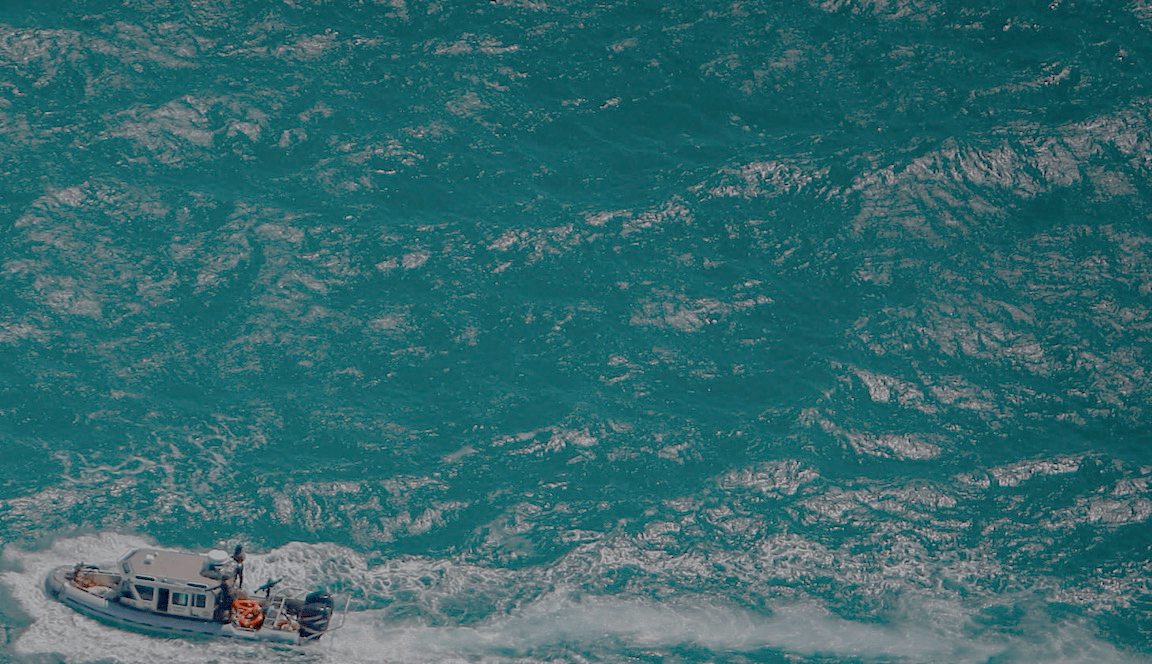 Integrity challenges and ethical dilemmas
01
02
Role and responsibilities of public servants
03
05
04
Interactive session:
Part 1 - Integrity ID
Part 2 - Personal integrity action plan
How to achieve public integrity?
Quiz marathon
UN Photo/Stuart Price
30
Module 2 – Essentials of ethics and public integrity
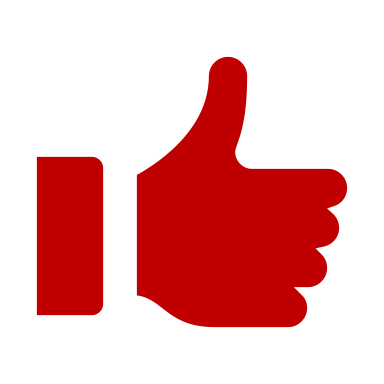 Quiz marathon
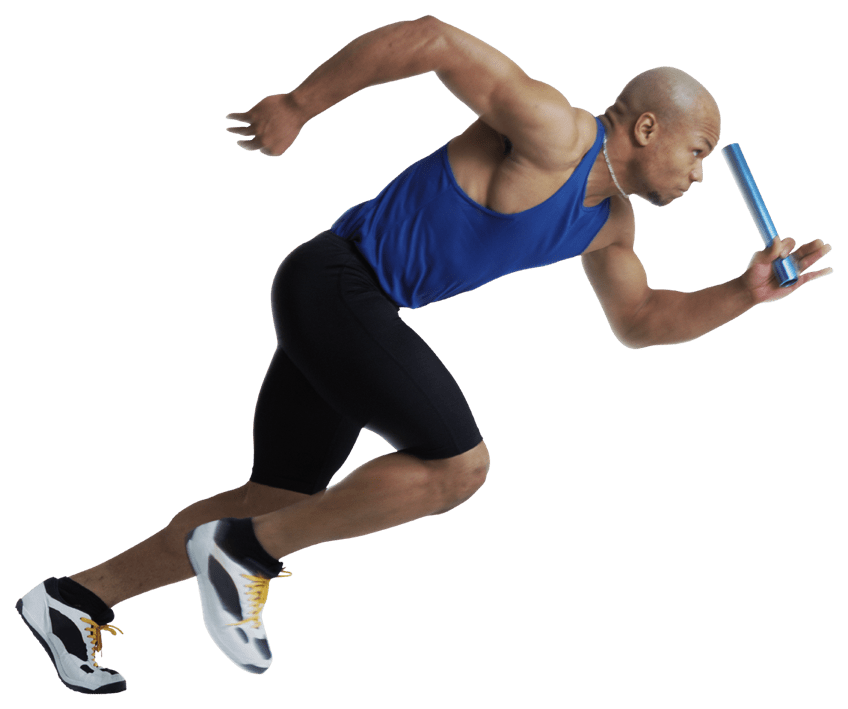 On the following slides, you‘ll find 45 stated behaviors.

Can you decide for each statement whether the behavior is appropriate (“ethical“) or inappropriate (or “unethical“)?
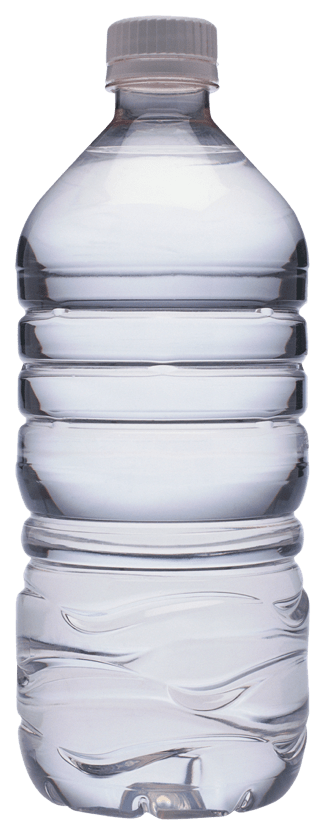 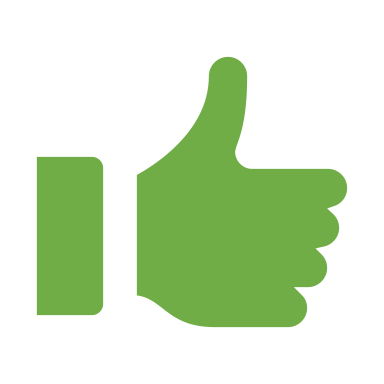 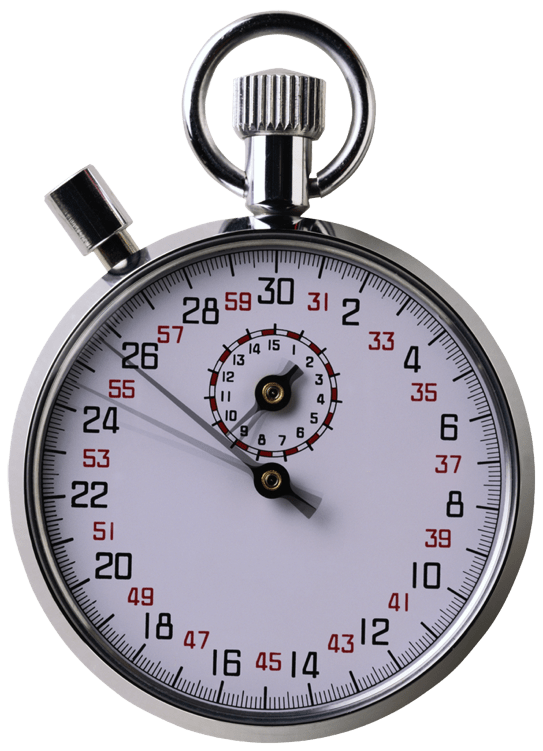 31
Module 2 – Essentials of ethics and public integrity
Quiz marathon (items 1-7)
Adopted from the mandatory learning program “Ethics and Integrity at the United Nations“ of the United Nations Secretariat
32
Module 2 – Essentials of ethics and public integrity
Quiz marathon (items 8-14)
Adopted from the mandatory learning program “Ethics and Integrity at the United Nations“ of the United Nations Secretariat
33
Module 2 – Essentials of ethics and public integrity
Quiz marathon (items 15-19)
Adopted from the mandatory learning program “Ethics and Integrity at the United Nations“ of the United Nations Secretariat
34
Module 2 – Essentials of ethics and public integrity
Quiz marathon (items 20-23)
Adopted from the mandatory learning program “Ethics and Integrity at the United Nations“ of the United Nations Secretariat
35
Module 2 – Essentials of ethics and public integrity
Quiz marathon (items 24-27)
Adopted from the mandatory learning program “Ethics and Integrity at the United Nations“ of the United Nations Secretariat
36
Module 2 – Essentials of ethics and public integrity
Quiz marathon (items 28-31)
Adopted from the mandatory learning program “Ethics and Integrity at the United Nations“ of the United Nations Secretariat
37
Module 2 – Essentials of ethics and public integrity
Quiz marathon (items 32-35)
Adopted from the mandatory learning program “Ethics and Integrity at the United Nations“ of the United Nations Secretariat
38
Module 2 – Essentials of ethics and public integrity
Quiz marathon (items 36-41)
Adopted from the mandatory learning program “Ethics and Integrity at the United Nations“ of the United Nations Secretariat
39
Module 2 – Essentials of ethics and public integrity
Quiz marathon (items 42-45)
Adopted from the mandatory learning program “Ethics and Integrity at the United Nations“ of the United Nations Secretariat
40
Module 2 – Essentials of ethics and public integrity
Learning outcomes
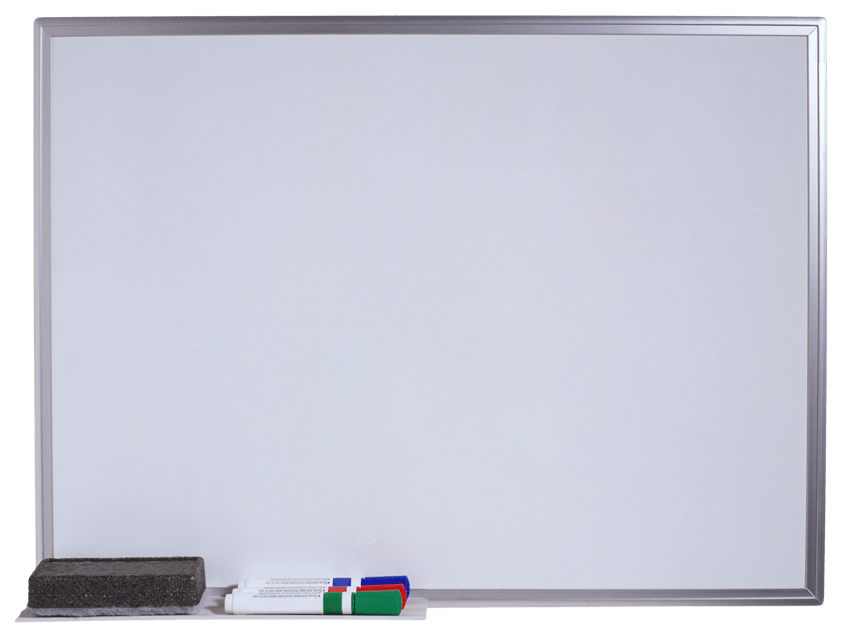 In this module you have learned to:
Describe 5 core values of public administration incl. action principles as well as 11 principles of effective governance for sustainable development;
Recognize and describe integrity challenges and ethical dilemmas as well as ways of how they can be approached;
Explain how public integrity can be anchored in public institutions;
Explain characteristics and shortcomings of the rules- and values-based approaches to integrity management in organizations.
41
Module 2 – Essentials of ethics and public integrity
References
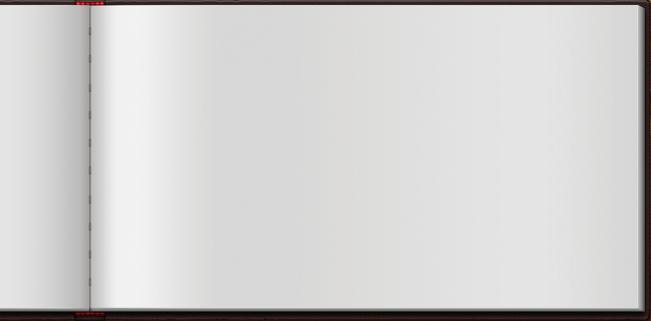 Chambers (1999). 21st Century Dictionary. Edinburgh: Chambers.
Edelman (January 2020). 2020 Edelman Trust Barometer. Retrieved from https://www.edelman.com/trustbarometer (last accessed on April 7, 2020).
Gentile, M. C. (December 23, 2016). Talking About Ethics Across Cultures. Retrieved from https://hbr.org/2016/12/talking-about-ethics-across-cultures (last accessed on March 31, 2021).
Karssing, E. (2001). Morele competentie in organisaties [Moral competence in organizations]. Assen: Koninklijke Van Gorcum.
LaBresh, J., Watters, M. & Chandhole, S. (January 2017). The Smart and Simple Way to Empower the Public Sector. Boston Consulting Group. Retrieved from https://www.bcg.com/publications/2017/smart-and-simple-way-to-empower-the-public-sector.aspx (last accessed on April 7, 2020).
Lewis, C. W. & Gilman, S. C. (2012). The Ethics Challenge in Public Service: A Problem-Solving Guide. 2nd edition. San Francisco: Jossey-Bass.
OECD (2020). Public Integrity Handbook. OECD Publishing: Paris. Accessible at https://www.oecd-ilibrary.org/sites/ac8ed8e8-en/index.html?itemId=/content/publication/ac8ed8e8-en (last accessed on June 17, 2020).
OECD (2018). Behavioural Insights for Public Integrity. Harnessing the human factor to counter corruption. OECD Public Governance Reviews. Retrieved from http://www.oecd.org/gov/ethics/behavioural-insights-for-public-integrity-9789264297067-en.htm (last accessed on April 7, 2020).
Team ARSU (2020). Ethics of a Civil Servant. Learning Ethics, Integrity & Aptitude with a Touch of Dharma. Ch. 3 Ethical Dilemmas and Resolution (pp. 90-112). 3rd Edition. Team ARSU. 
Thompson, D. F. (1992). Paradoxes of Government Ethics. Public Administration Review, 52(3) 254-259. Accessible at https://www.jstor.org/stable/976923?seq=1 (last accessed on April 7, 2020).
UNDP Global Centre for Public Service Excellence (2014). Motivation of Public Service Officials: Insights for Practitioners. Retrieved from https://www.undp.org/content/dam/undp/library/capacity-development/English/Singapore%20Centre/GCPSE_PSM_Summary.pdf (last accessed on April 7, 2020).
United Nations Convention against Corruption. Adopted by the UN General Assembly on 31 October 2003, by resolution 58/4. Retrieved from https://www.unodc.org/documents/treaties/UNCAC/Publications/Convention/08-50026_E.pdf (last accessed on April 7, 2020).
United Nations Development Programme and United Nations Population Fund (September 2008). The UNDP accountability system. Accountability framework and oversight policy. Retrieved from https://www.undp.org/content/dam/undp/library/corporate/Transparency/UNDP%20Accountability%20framework.pdf (last accessed on April 7, 2020).
United Nations Economic and Social Council (2018). Principles of effective governance for sustainable development. Official Records, 2018 Supplement No. 24. Retrieved from https://publicadministration.un.org/Portals/1/Images/CEPA/Principles_of_effective_governance_english.pdf (last accessed on September 23, 2020).
UNODC (2018a). E4J University Module Series on Integrity and Ethics. Module 13: Public Integrity and Ethics. Retrieved from https://www.unodc.org/e4j/en/integrity-ethics/module-13/key-issues.html (last accessed on April 7, 2020).
UNODC (2018b). E4J University Module Series on Integrity and Ethics. Module 1: Introduction and Conceptual Framework. Retrieved from https://www.unodc.org/e4j/en/integrity-ethics/module-1/key-issues.html (last accessed on April 7, 2020).
Van der Wal, Z. & Huberts, L. (2008). Value Solidity in Government and Business Results of an Empirical Study on Public and Private Sector Organizational Values. The American Review of Public Administration, 38(3), 264-285.
Credits for visual:
Freepik / upklyak. Professional decision. Retrieved from https://www.freepik.com/free-vector/professional-decision_10385757.htm#page=1&query=crossroads&position=0 (last accessed on March 24, 2021).
42
Thank you.